Презентация для учебника
Козлова С. А., Рубин А. Г.
«Математика, 6 класс. Ч. 1»
ГЛАВА II.  ДЕСЯТИЧНЫЕ ДРОБИ
2.5. Деление и умножение
десятичной дроби на 10, 100, 1000, …
Школа 2100
school2100.ru
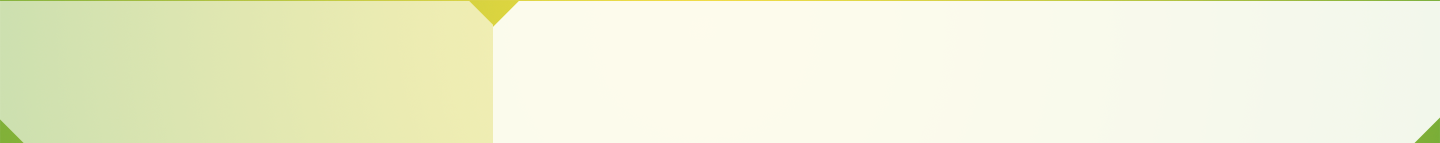 Деление и умножение десятичной дроби на 10, 100, 1000, …
Умножение десятичной дроби на 10, 100, 1000, ...
Умножим число 2,351
поочерёдно на 10, 100, 1000:
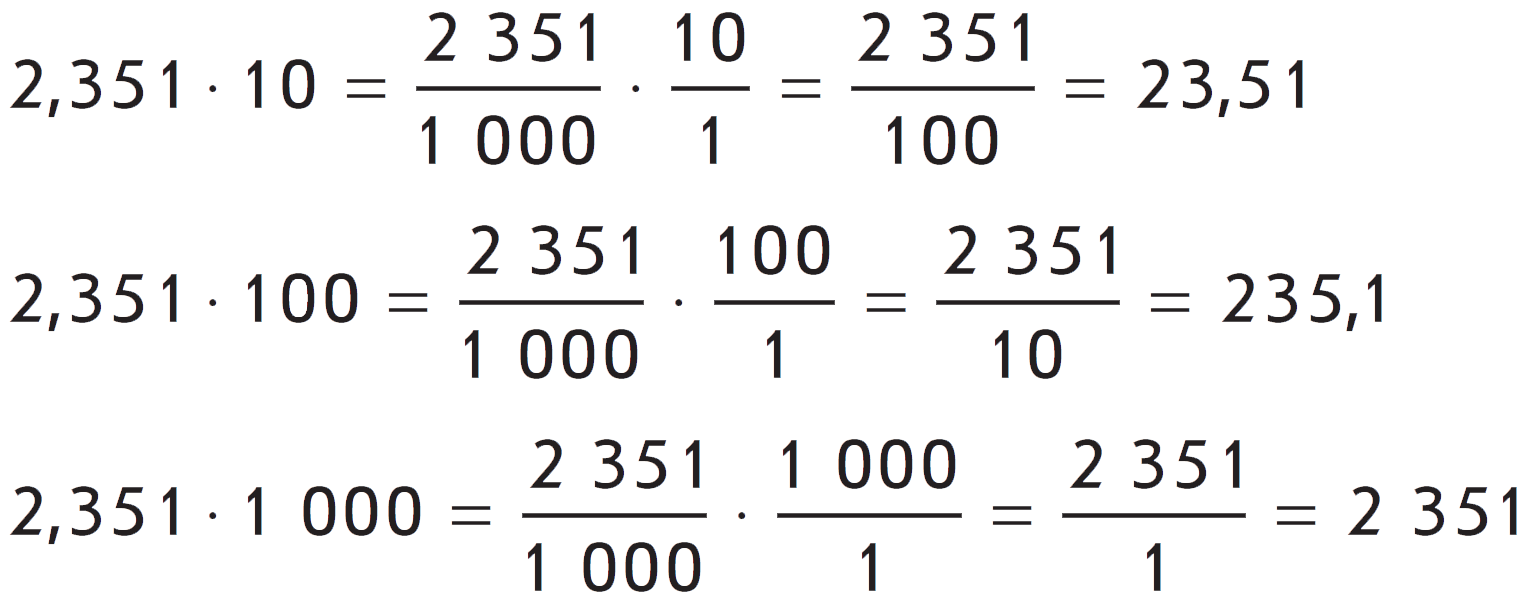 Сравним полученные записи результатов
с записью исходной дроби:
2,351 → 23,51 → 235,1 → 2351.
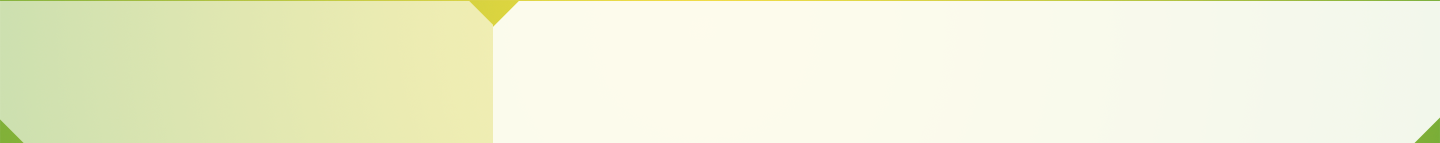 Деление и умножение десятичной дроби на 10, 100, 1000, …
Умножение десятичной дроби на 10, 100, 1000, ...
ПРАВИЛО:
При умножении десятичной дроби
на 10, 100, 1000 и т. д.
достаточно перенести в этой дроби
запятую на столько знаков вправо, сколько нулей содержится в множителе.
ИНАЯ ФОРМУЛИРОВКА ПРАВИЛА:
Перенося запятую
в записи дроби на n знаков вправо,
мы увеличиваем эту дробь в 10n раз.
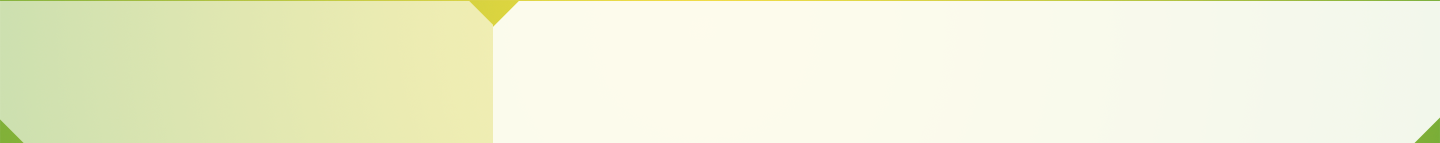 Деление и умножение десятичной дроби на 10, 100, 1000, …
Умножение десятичной дроби на 10, 100, 1000, ...
Пример
Пользуясь правилом,
увеличим дробь 2,351 в 100000 раз:

2,35100 · 100000 = 235100.
Обратите внимание:

для того чтобы воспользоваться полученным правилом, нам пришлось приписать к исходной дроби справа два нуля, так как в данной дроби после запятой только три знака, а в множителе содержится пять нулей.
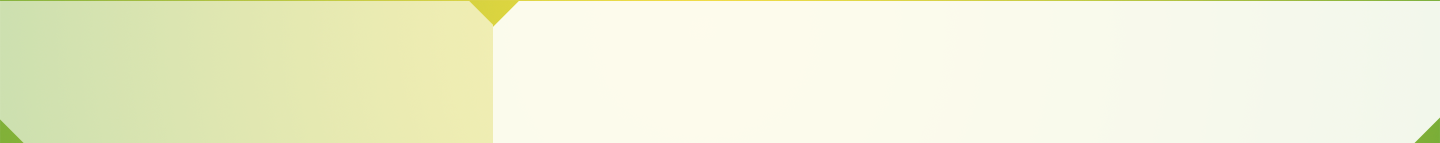 Деление и умножение десятичной дроби на 10, 100, 1000, …
Деление десятичной дроби на 10, 100, 1000, ...
Разделим число 235,1
поочерёдно на 10, 100, 1000:
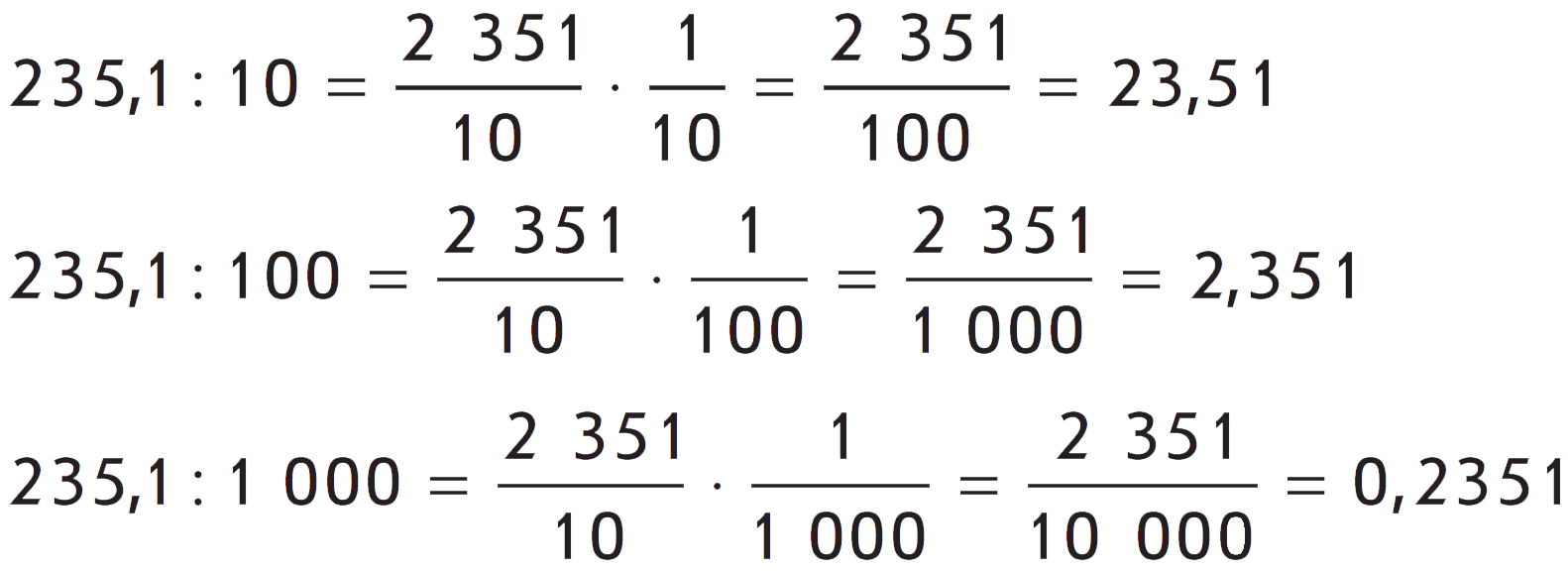 Сравним полученные записи результатов
с записью исходной дроби:
235,1 → 23,51 → 2,351 → 0,2351.
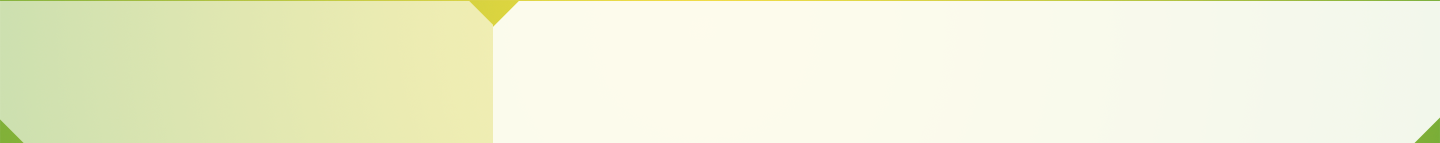 Деление и умножение десятичной дроби на 10, 100, 1000, …
Деление десятичной дроби на 10, 100, 1000, ...
ПРАВИЛО:
При делении десятичной дроби
на 10, 100, 1000 и т. д.
достаточно перенести в этой дроби
запятую на столько знаков влево, сколько нулей содержится в множителе.
ИНАЯ ФОРМУЛИРОВКА ПРАВИЛА:
Перенося запятую
в записи дроби на n знаков влево,
мы уменьшаем эту дробь в 10n раз.
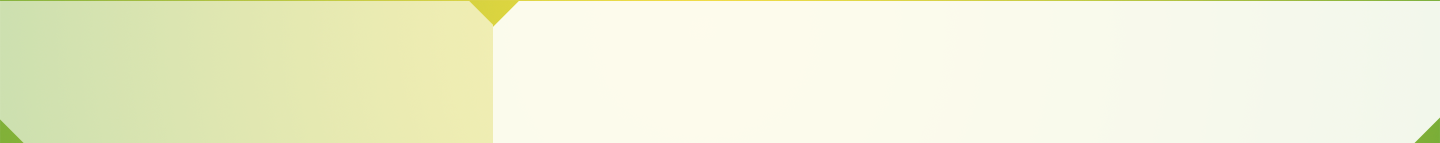 Деление и умножение десятичной дроби на 10, 100, 1000, …
Деление десятичной дроби на 10, 100, 1000, ...
Пример
Пользуясь правилом,
уменьшим дробь 235,1 в 100000 раз.

Для этого нужно
перенести запятую в записи дроби на 5 знаков влево. 

Но после переноса запятой на 3 знака влево
мы обнаружим, что левее цифр уже нет,
а нам надо перенести запятую влево ещё на два знака. 

В таком случае перед самой левой цифрой
дописывают необходимое количество нулей.

Нуль также ставят и перед запятой.

00235,1 : 100000 = 0,002351.
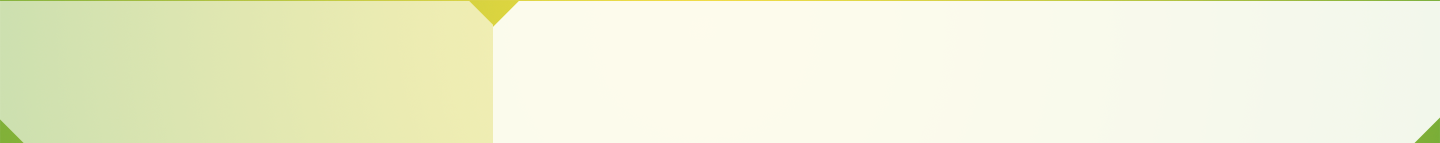 Делимость.
Свойства делимости
ПРОВЕРЬТЕ СЕБЯ
Деление и умножение десятичной дроби на 10, 100, 1000, …
ПРОВЕРЬТЕ СЕБЯ
Выполните следующие задания:
Найдите произведение и частное чисел:

400,188 и 1000;
4396,1 и 100000;
48,2543 и 100;
874,325 и 100000;
6843,83 и 10000;
5,14523 и 1000;
44049,7 и 100000;
10,7789 и 10000;
10146,9 и 100000;
3099,47 и 1000000.